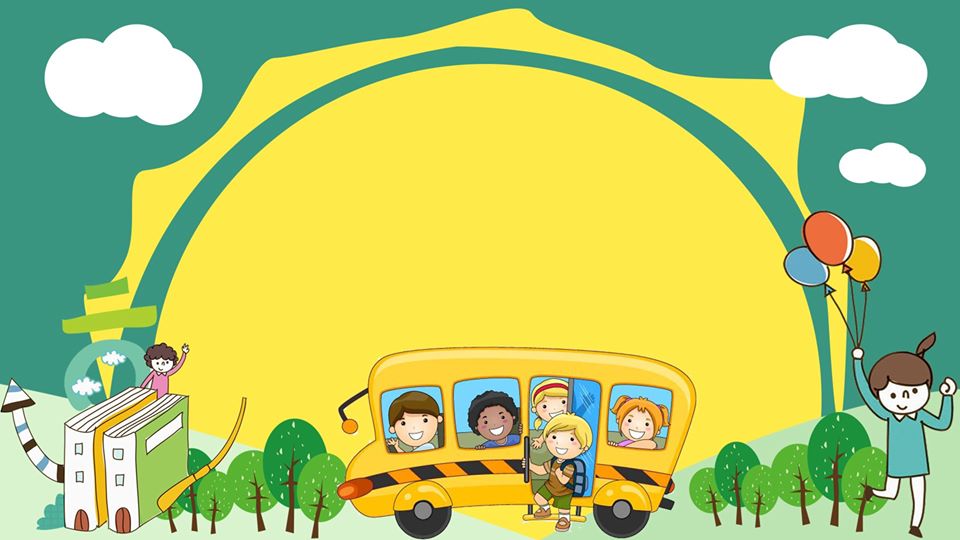 HỌC VẦN
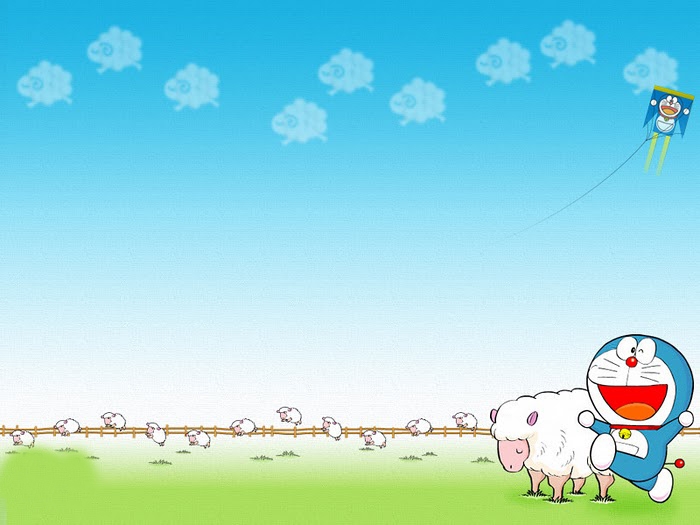 KHỞI ĐỘNG
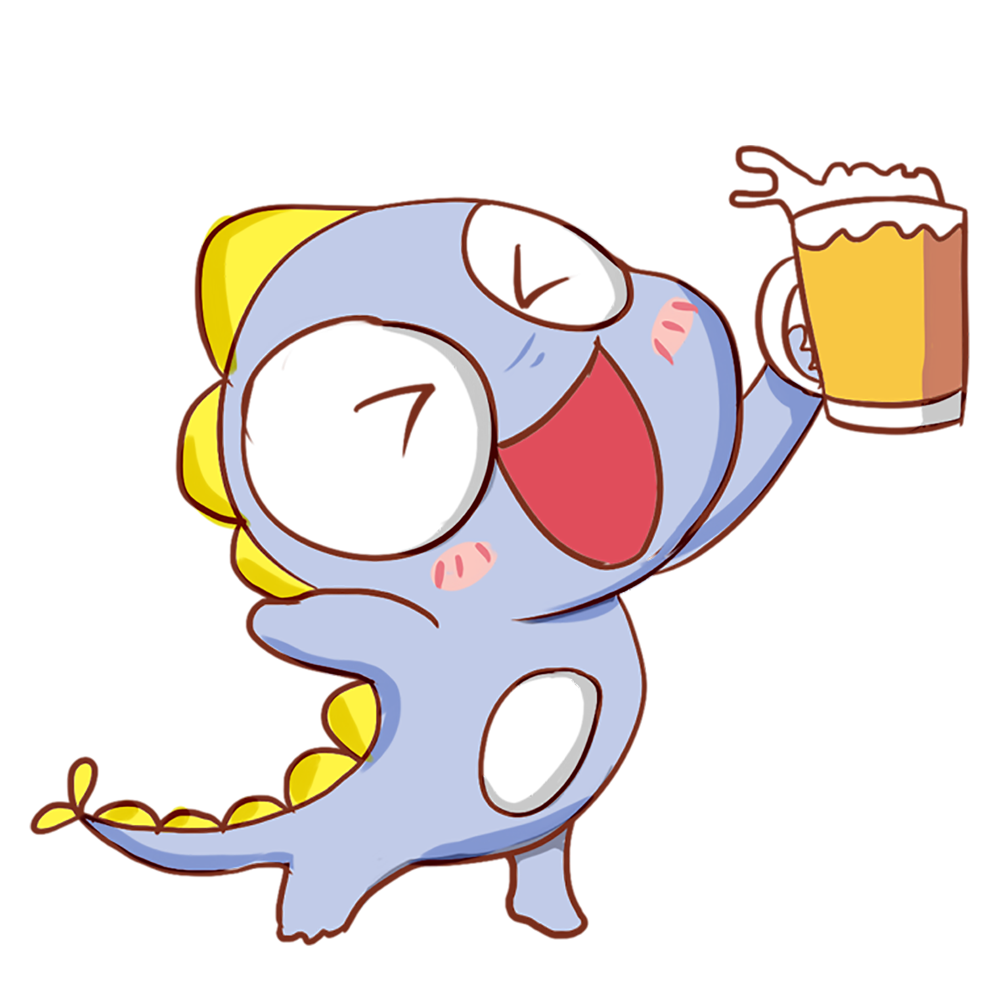 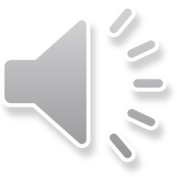 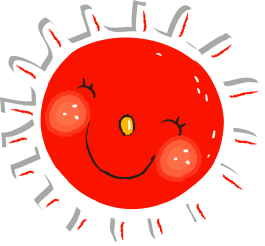 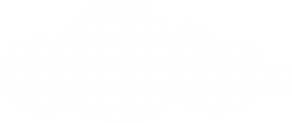 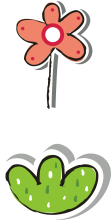 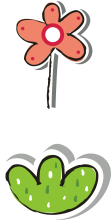 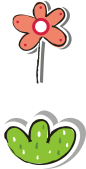 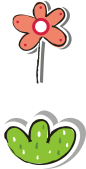 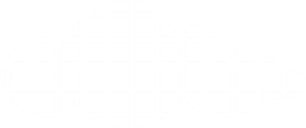 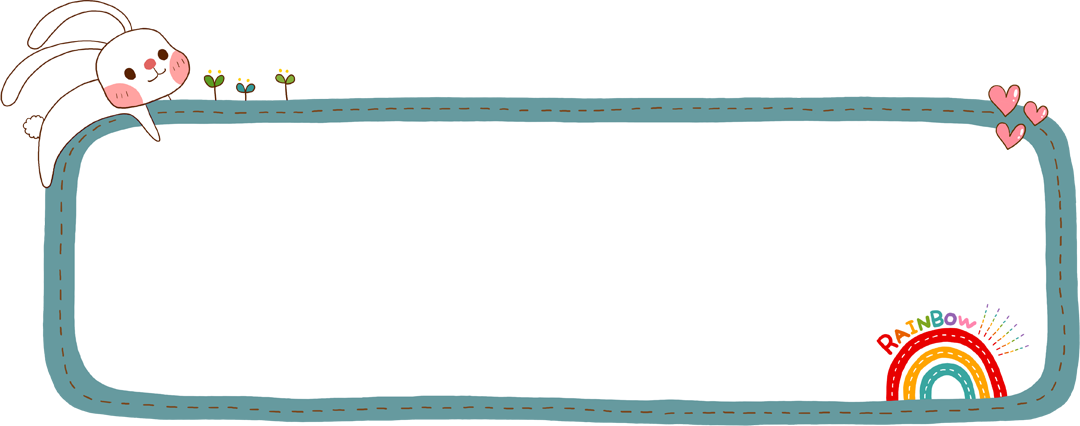 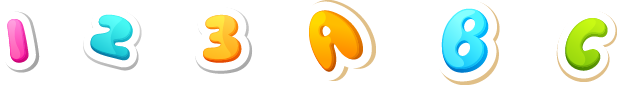 Bài 85: ông - ốc
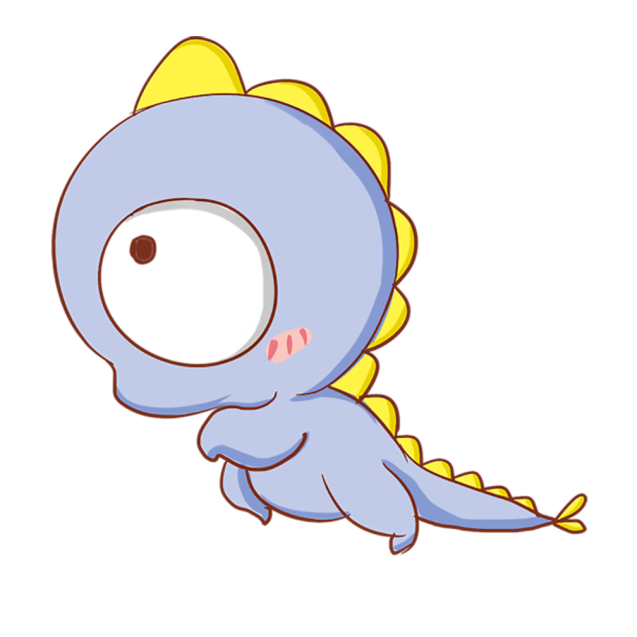 1: Làm quen
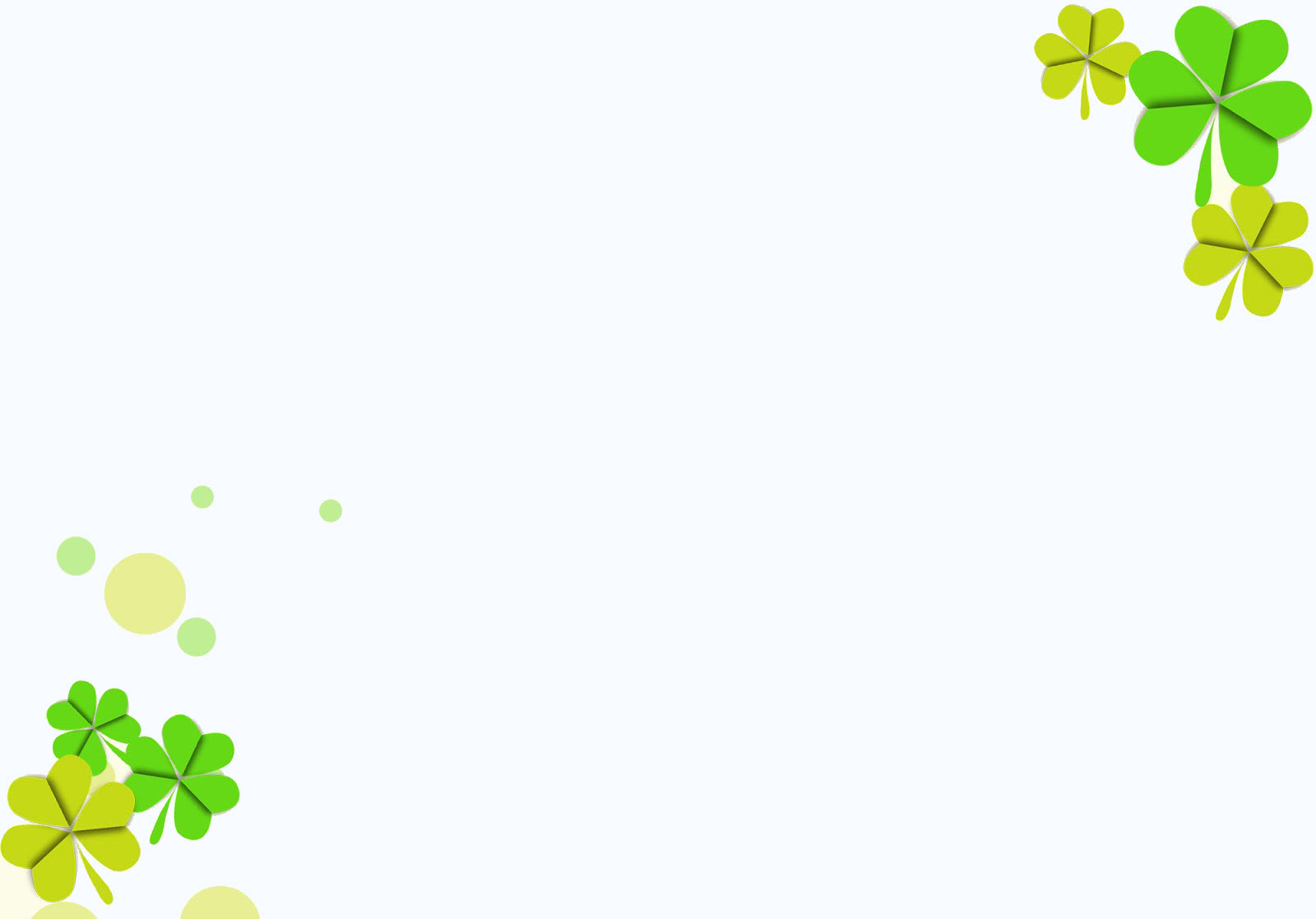 ông
ôc
ô
ng
c
ô
ô – c - ôc
ô – ngờ – ông
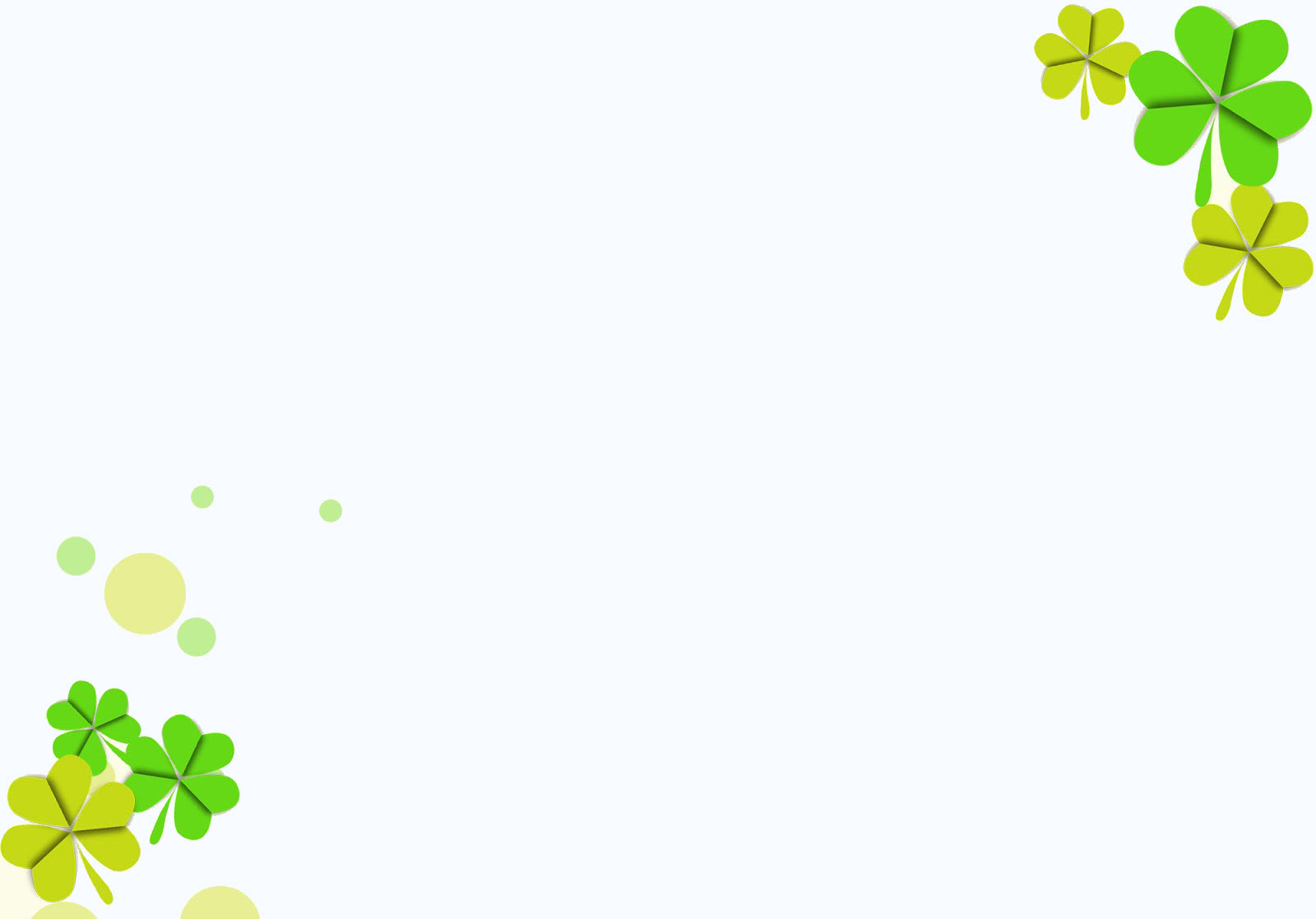 1: Làm quen
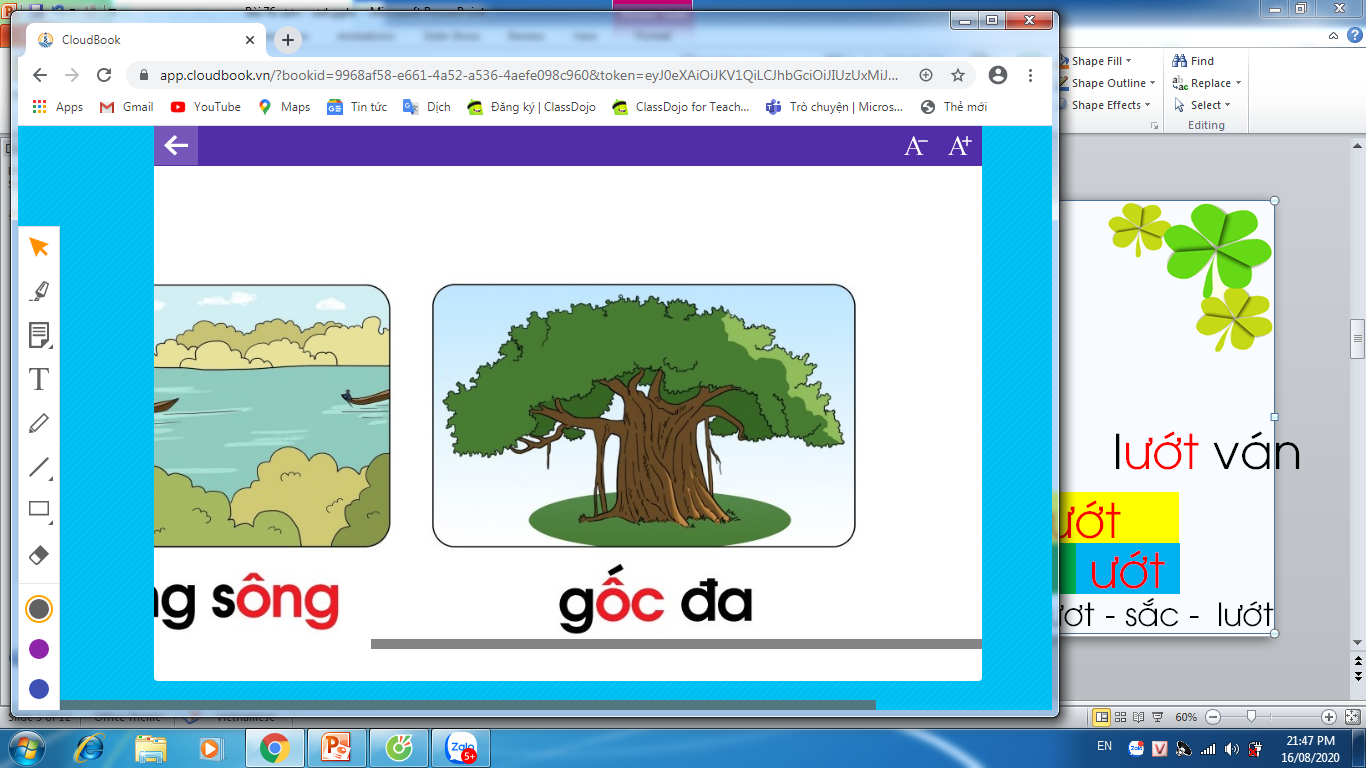 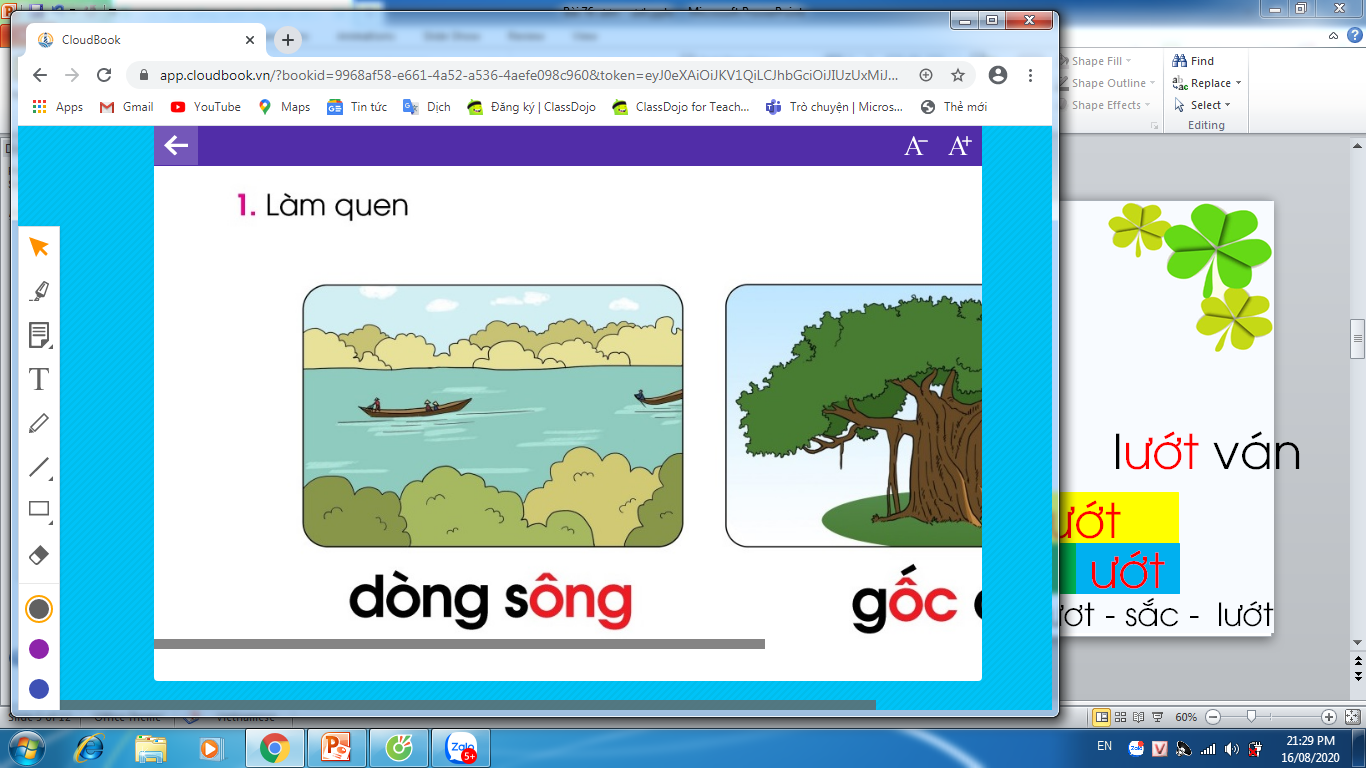 gốc
sông
dòng sông
gốc đa
g
Ốc
s
ông
sờ - ông - sông
gờ - ốc – gốc - sắc -  gốc
2: Giúp thỏ đem cà rốt về nhà kho cho đúng.
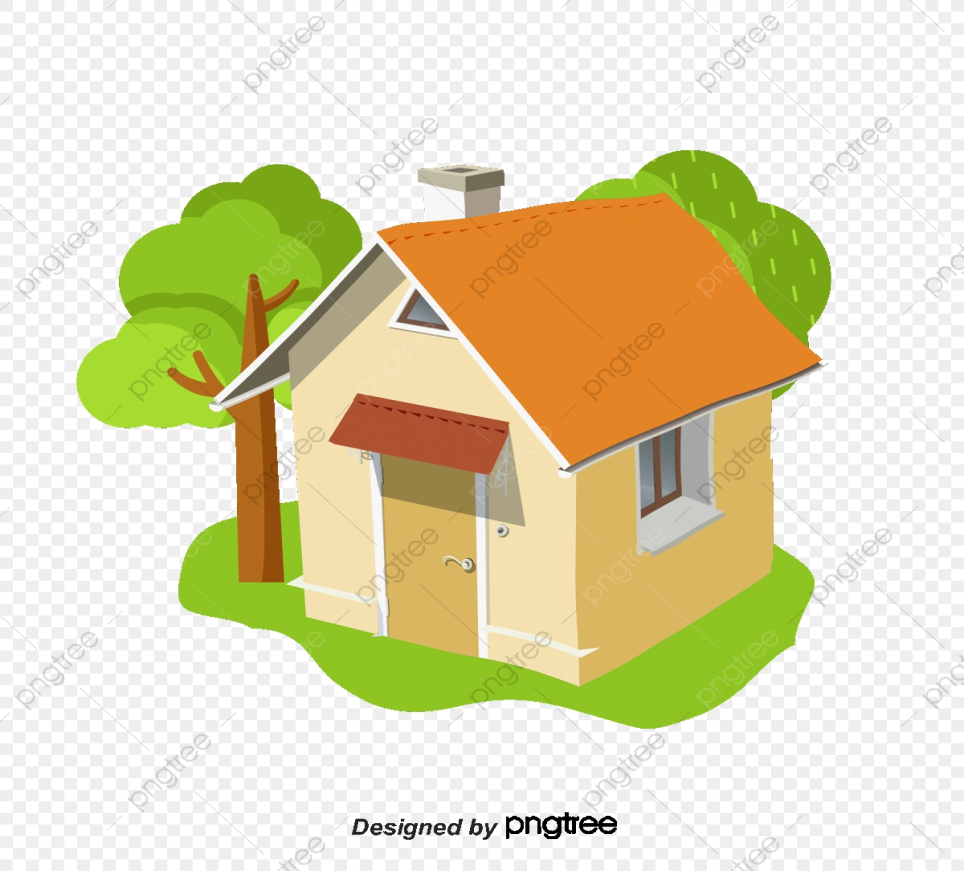 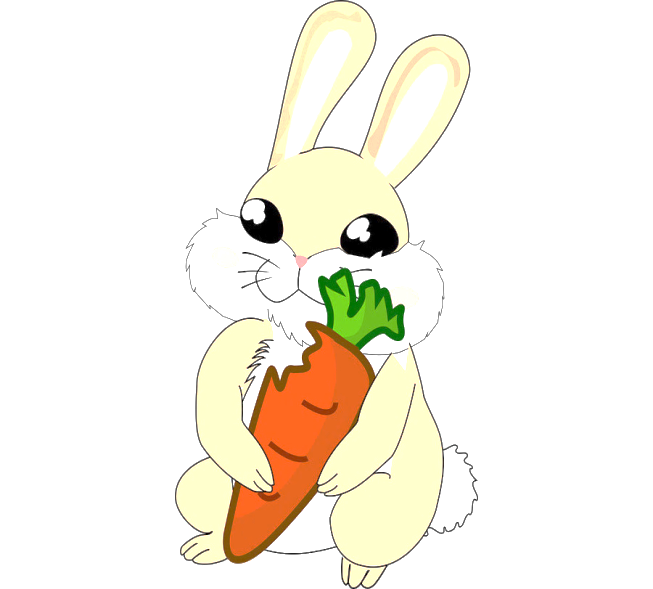 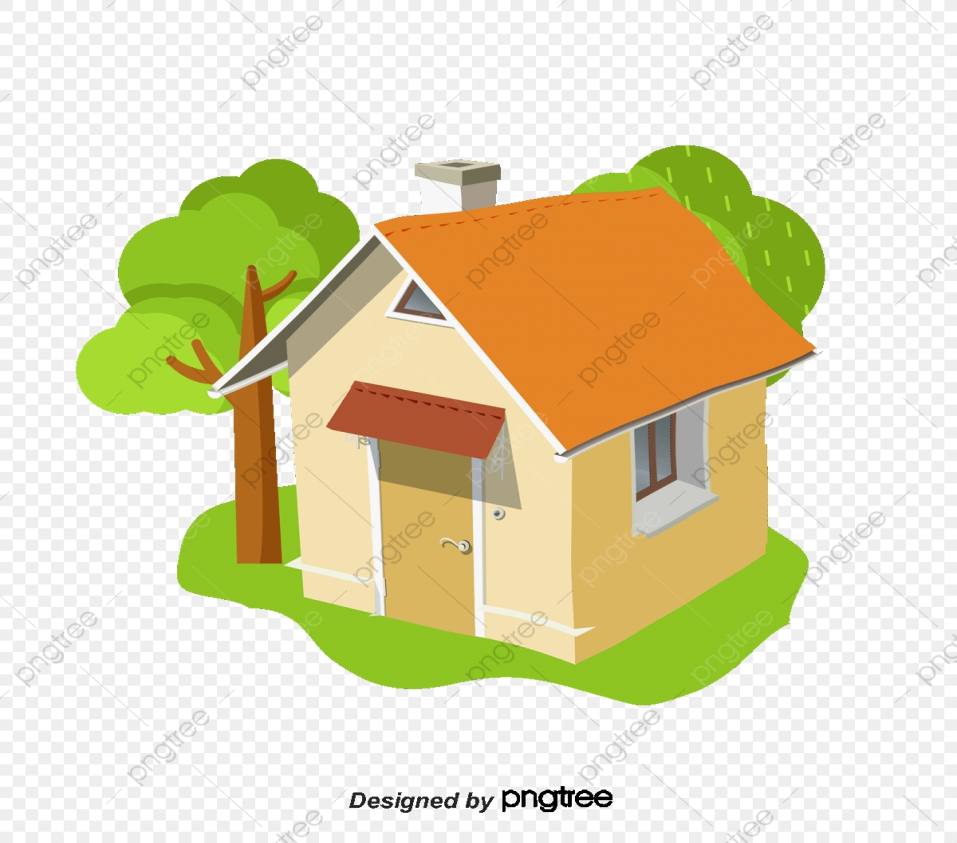 ông
ôc
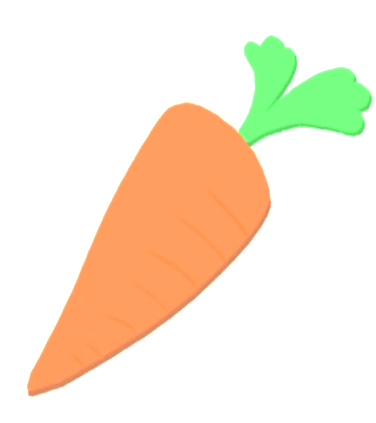 Thợ mộc
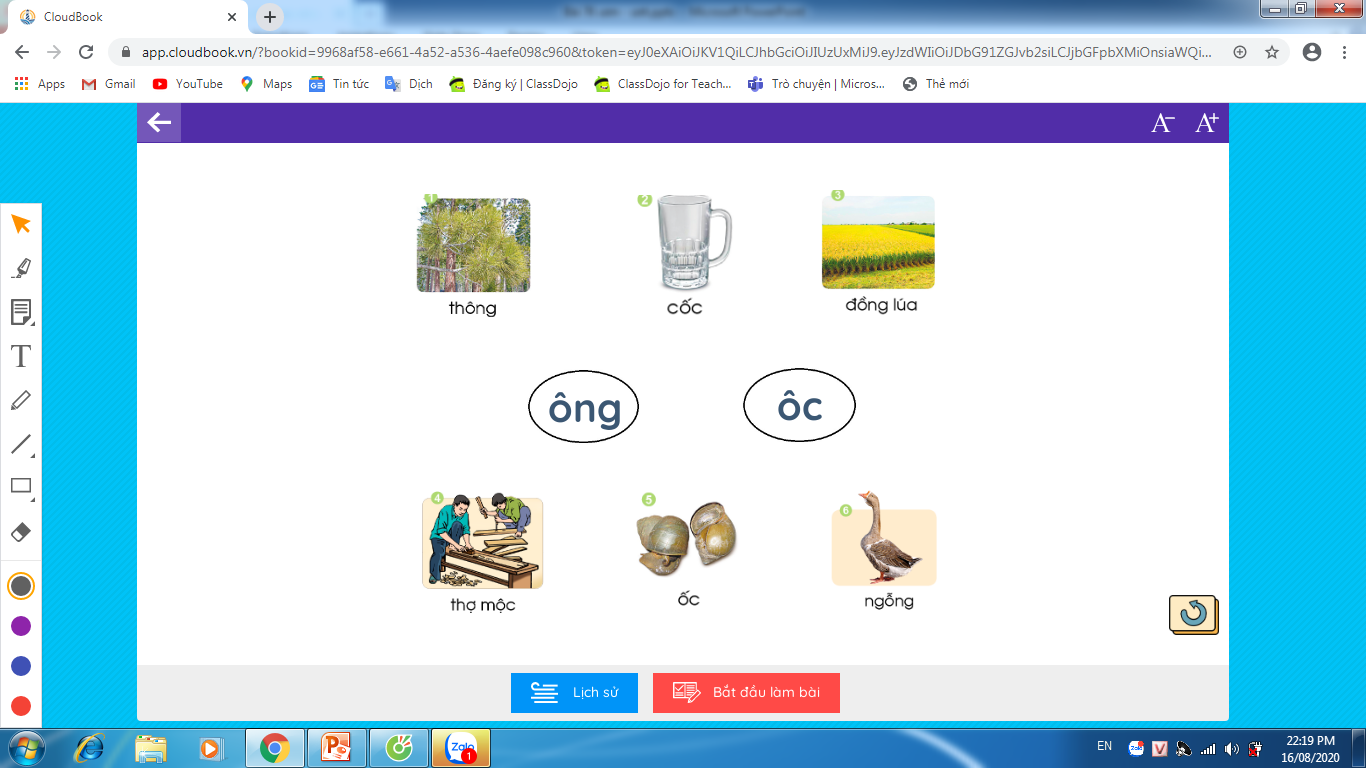 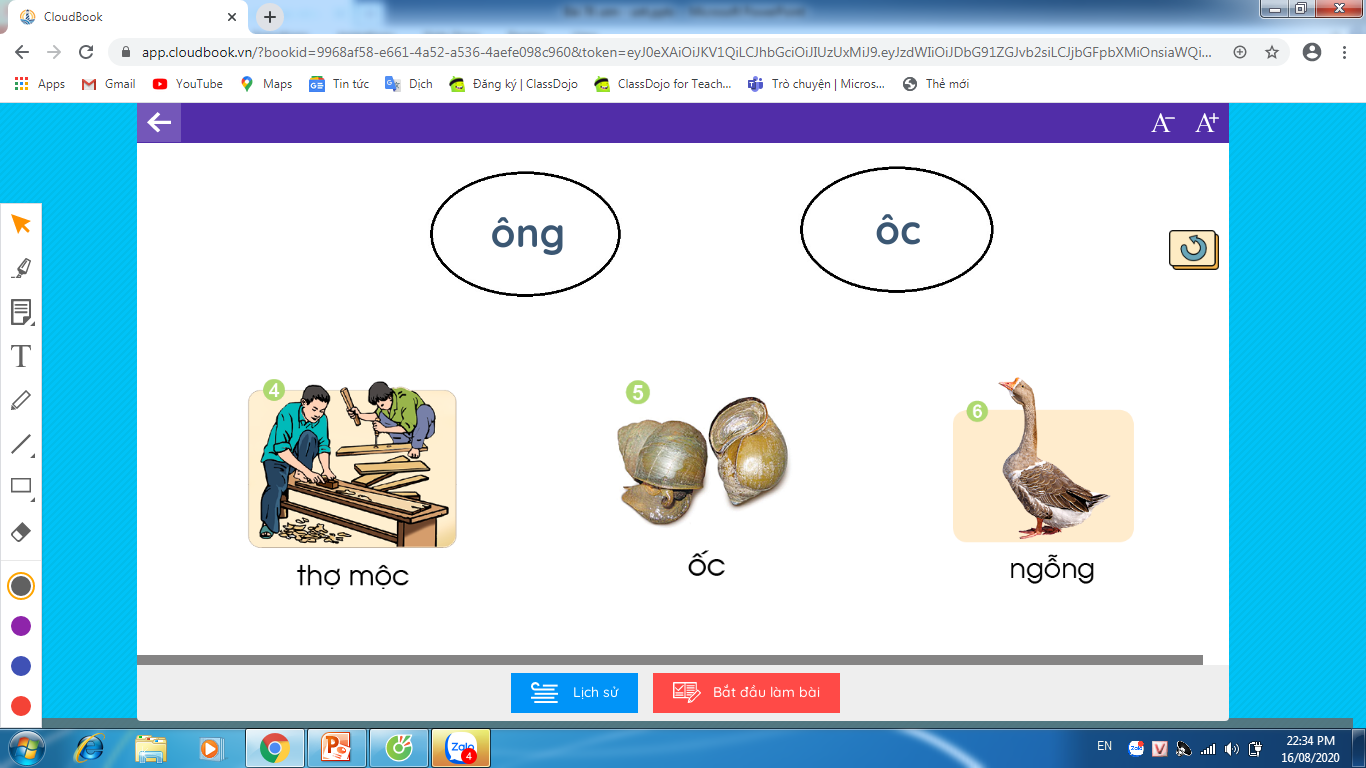 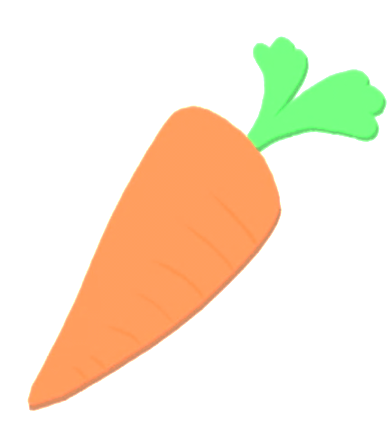 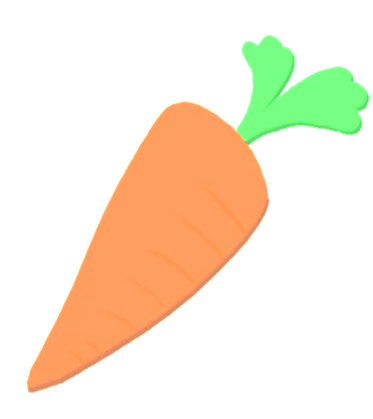 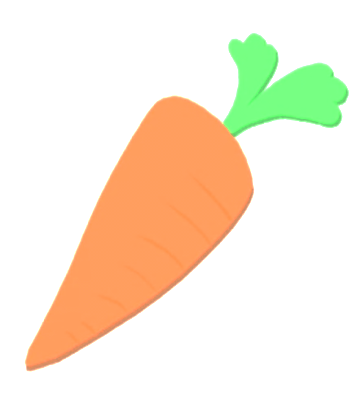 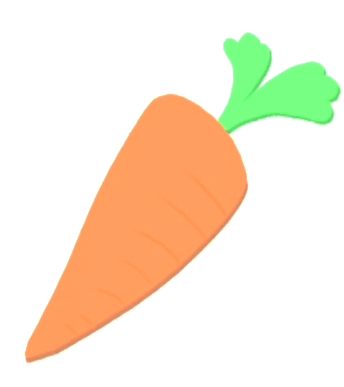 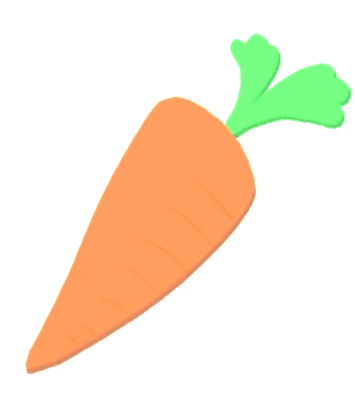 thông
cốc
đồng lúa
Ốc
ngỗng
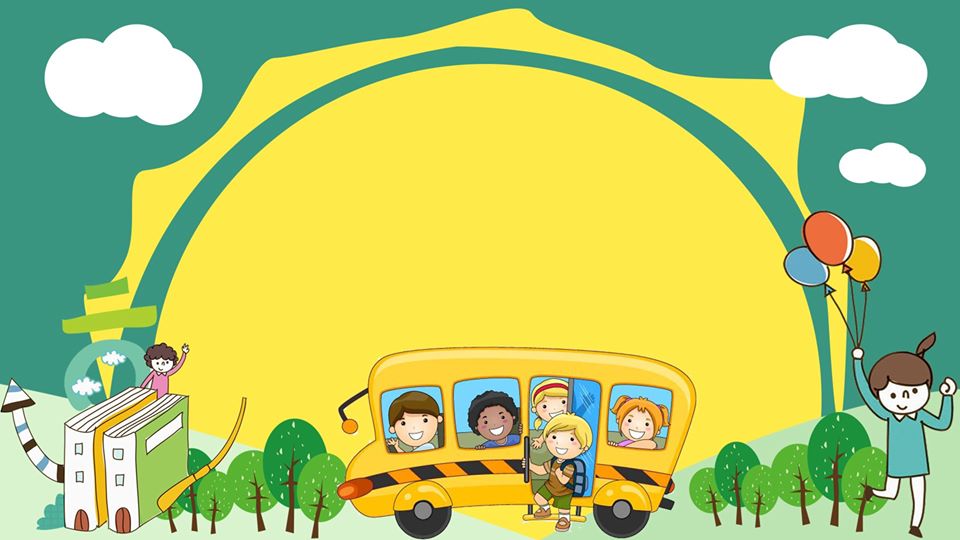 Giải lao
3. Tập đọc
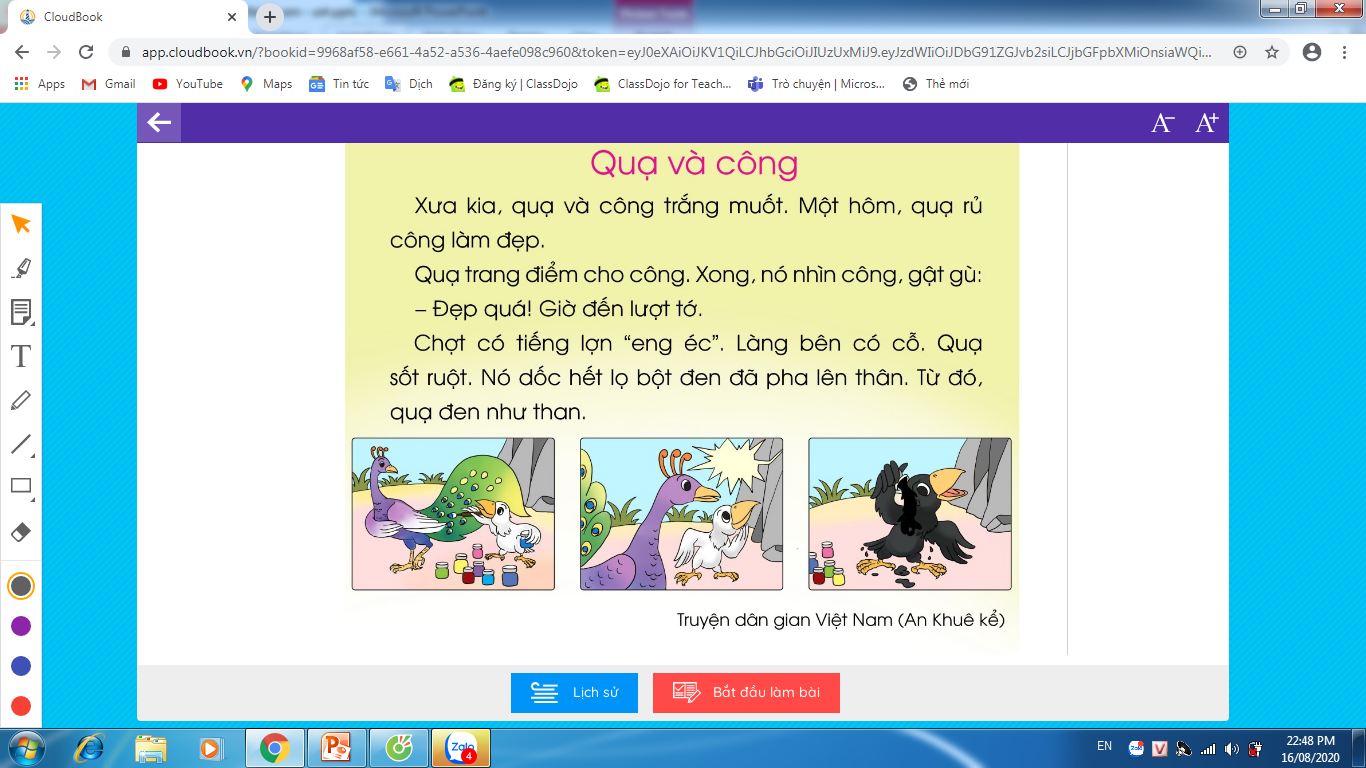 .
LUYỆN ĐỌC TỪ KHÓ
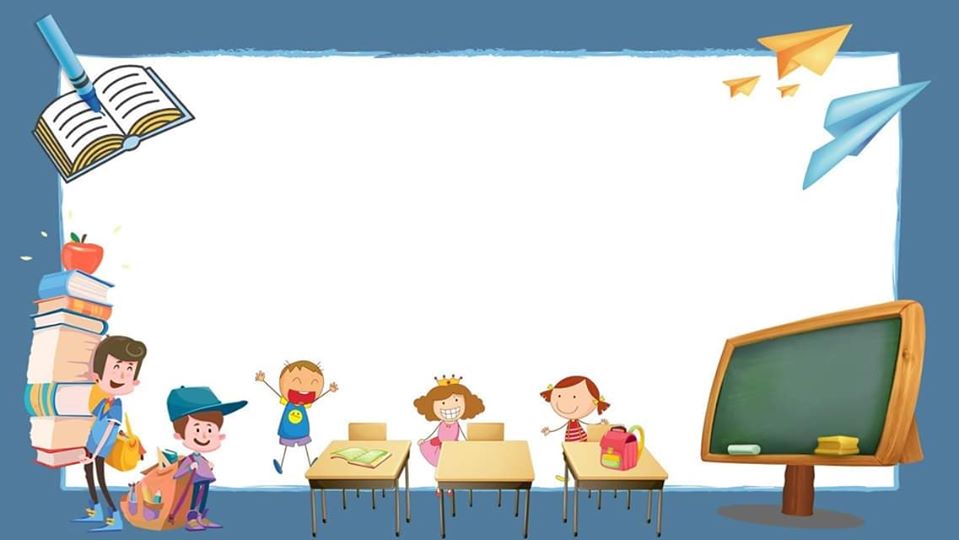 trắng muốt
eng éc
sốt ruột
trang điểm
gật gù
đen như than
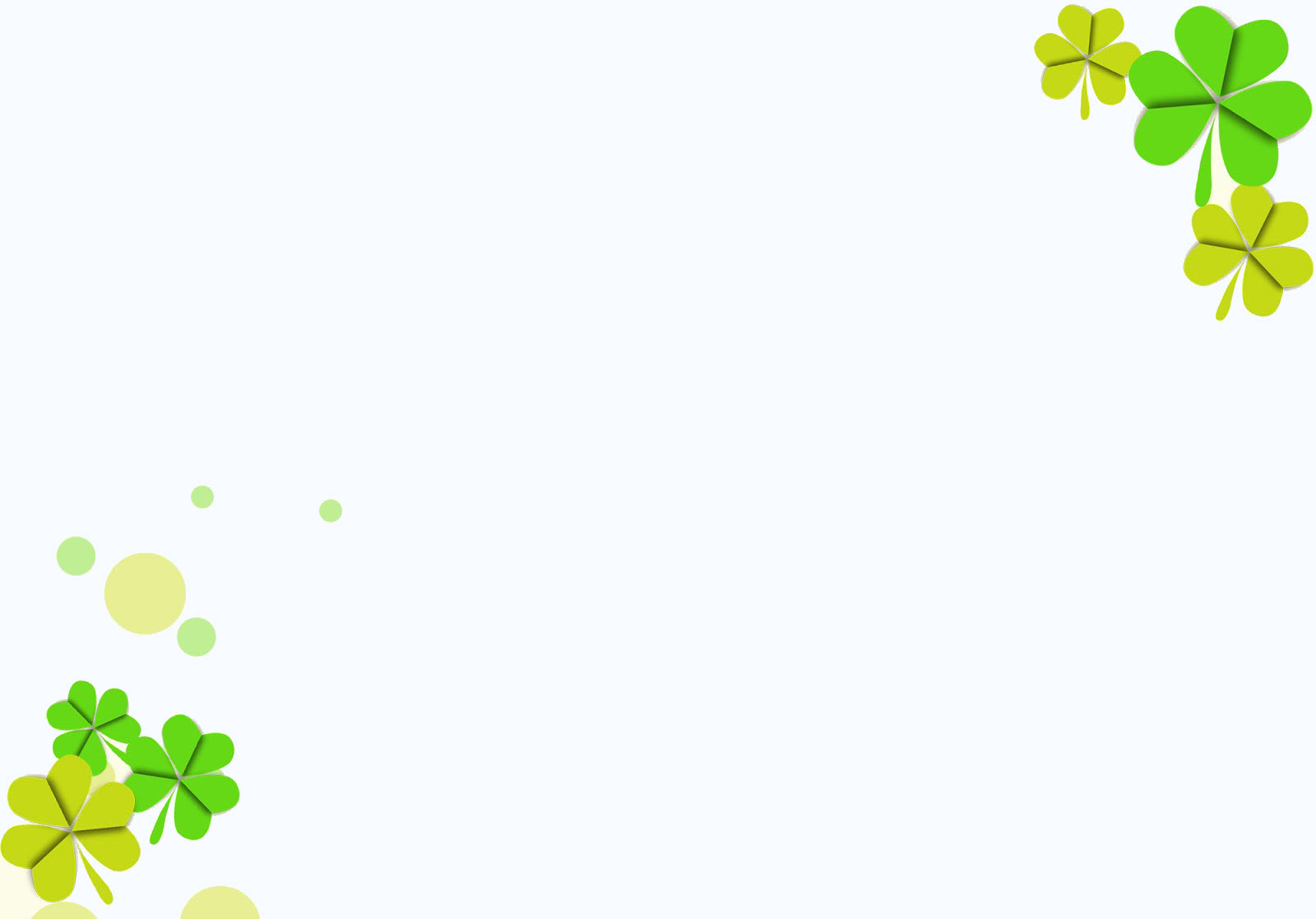 ? Ghép đúng
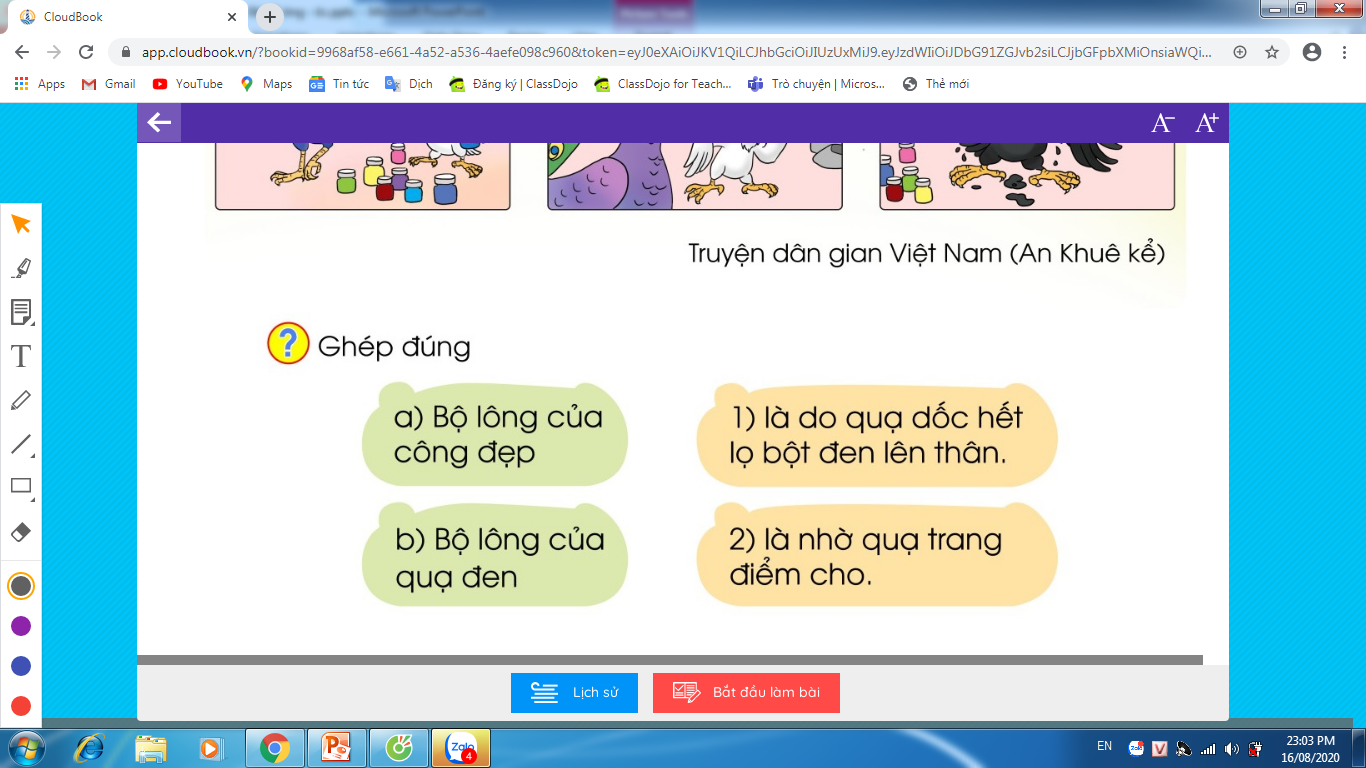 4. Tập viết
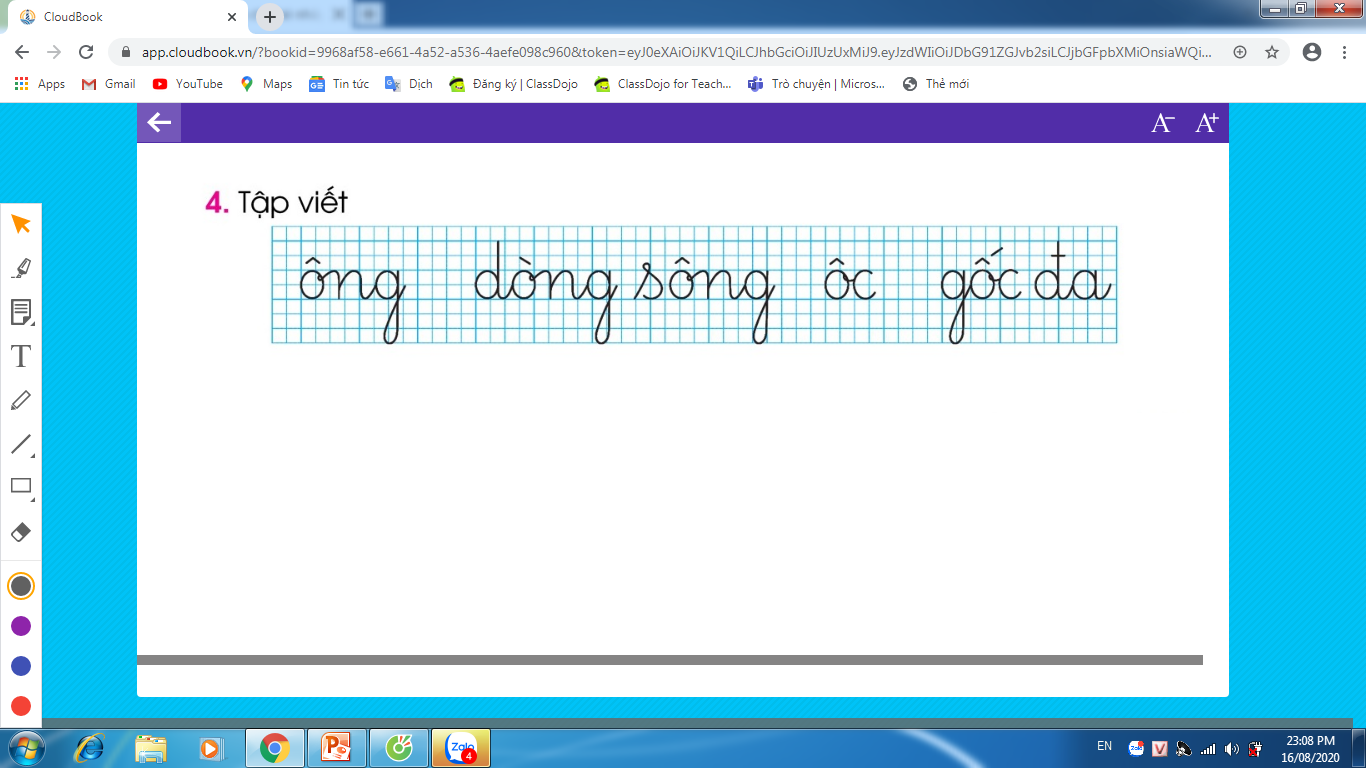 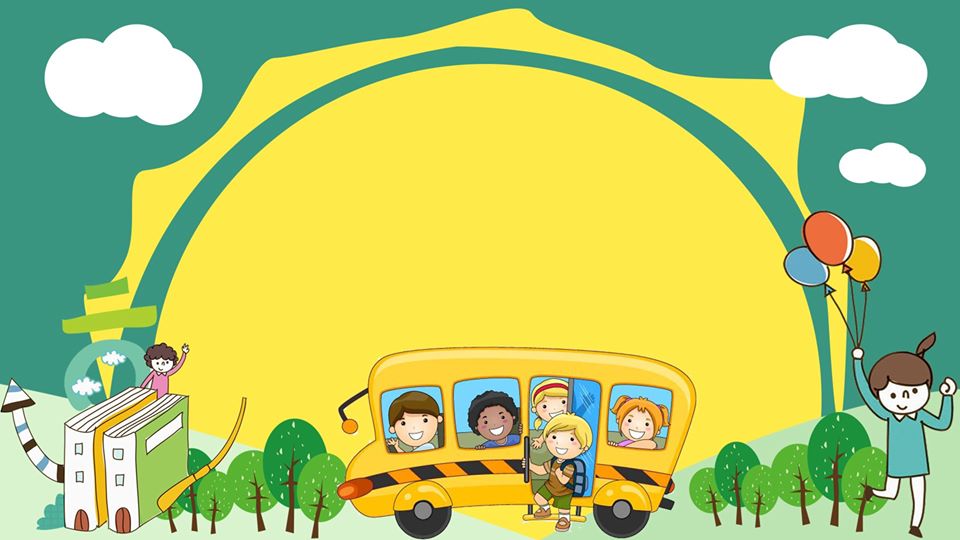 TẠM BIỆT